ПРОЦЕССОР
Процессор - основное устройство обработки информации.
Функции процессора:   •   обработка информации;•    управление устройствами компьютера.
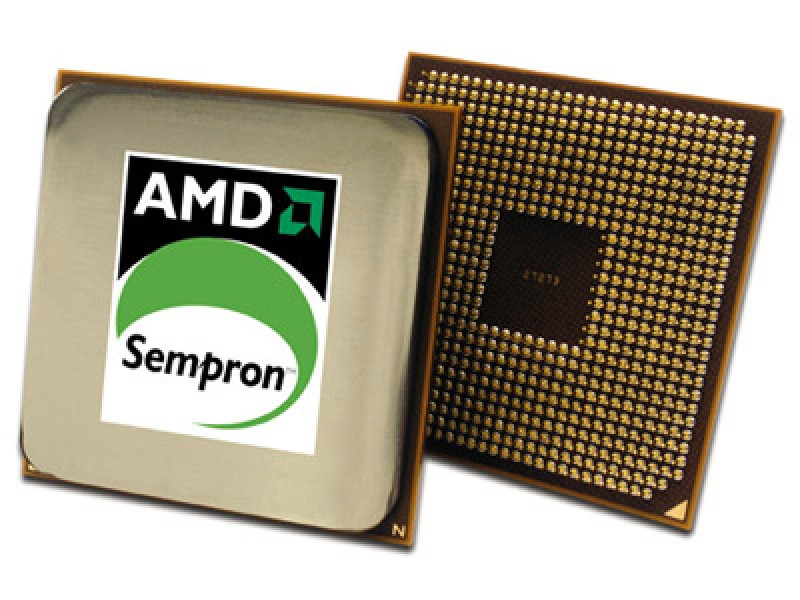 Характеристики процессора
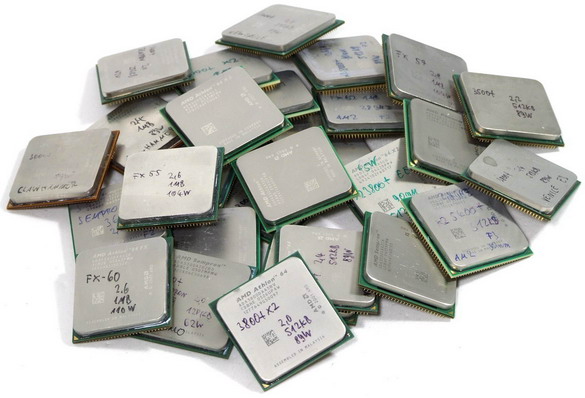 Характеристики процессора:
Тактовая частота - количество тактов процессора за одну секунду. Единица измерения МГц, ГГц. Частота в 1 МГц соответствует миллиону тактов в 1 секунду.

Разрядность - длина двоичного кода, который процессор может обрабатывать одновременно.

Чем выше частота и больше разрядность процессора, тем больше его производительность.
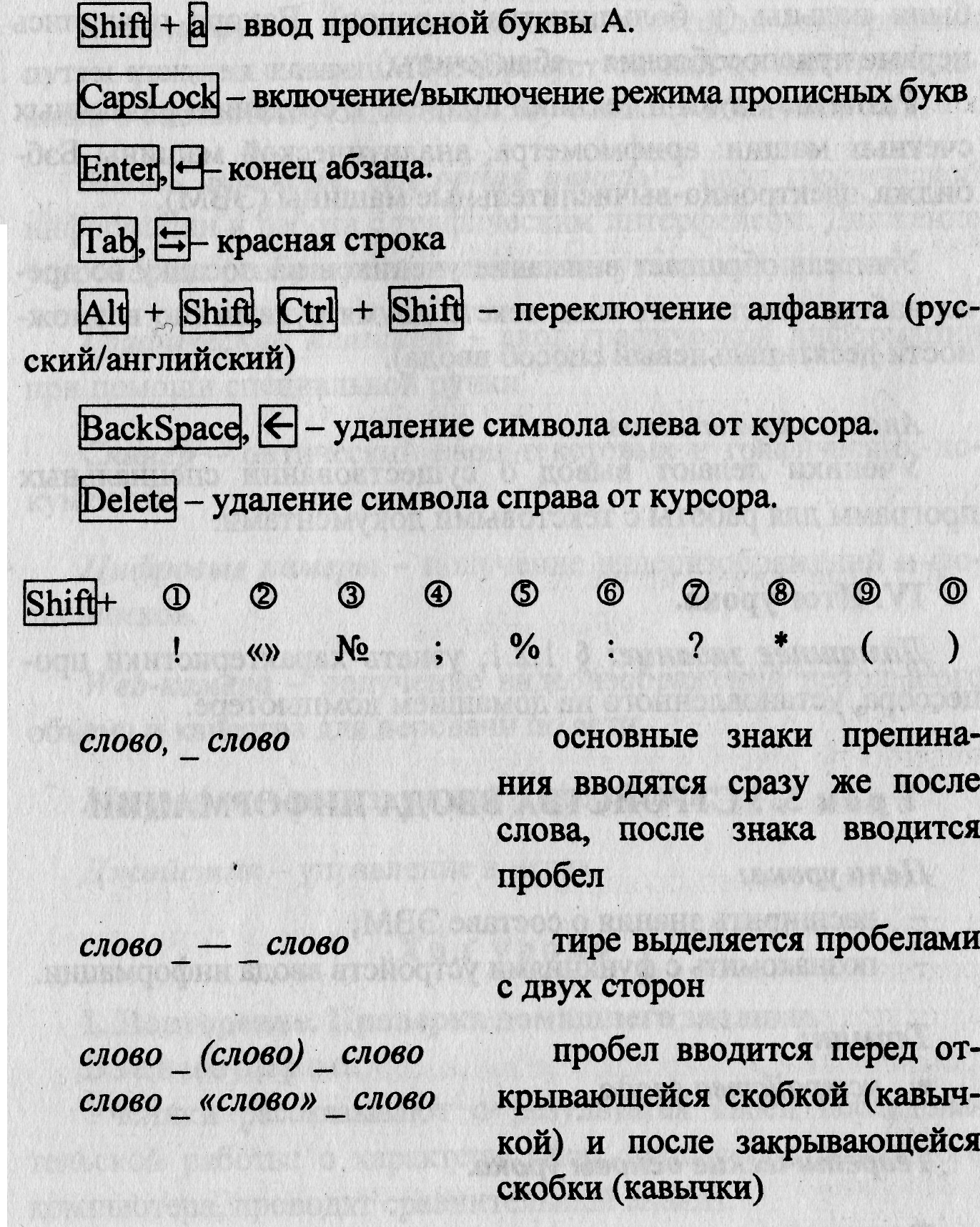 Практическая часть«Ввод текста»